Національна академія внутрішніх справКафедра теорії держави та права
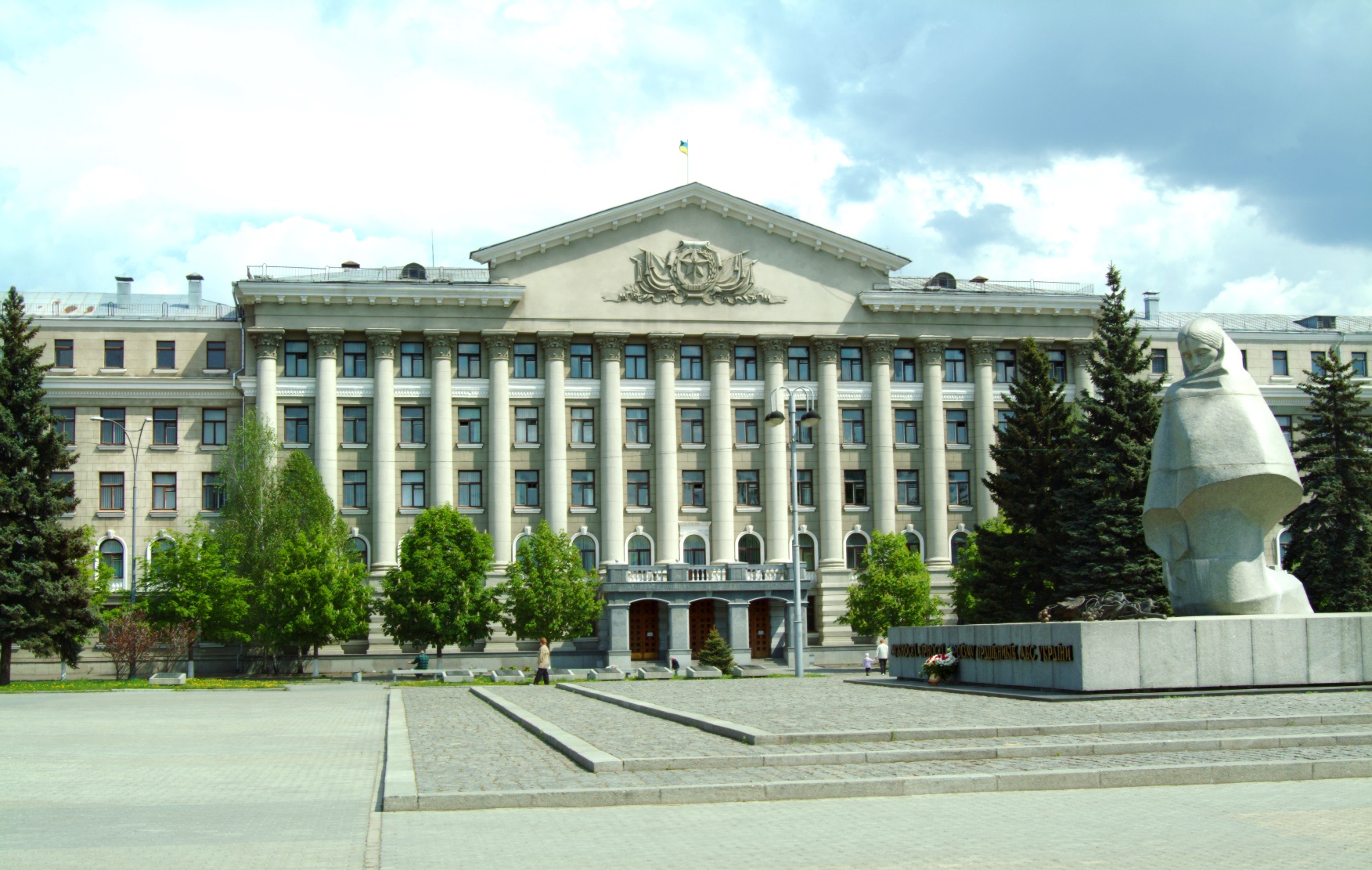 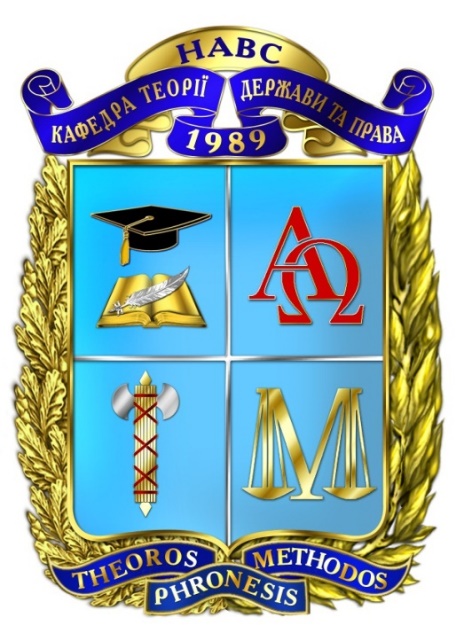 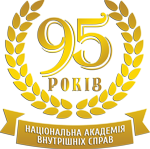 Виконали:
Завальний А.М.,
Тюріна О.В.,
Кривицький Ю.В.
Київ – 2017
ТЕМА 2. СІМ’Я КОНТИНЕНТАЛЬНОГО ПРАВА
Основні терміни теми
Навчальні питання теми
2.1 Історія формування, структура і джерела права сім’ї континентального права
Етапи генезису романо-германського права
2.2 Загальна характеристика скандинавської групи правових систем
Основні форми (джерела) права скандинавських країн
2.3 Загальна характеристика латиноамериканської групи правових систем
Країни латиноамериканської групи правових систем
Латиноамериканське право поєднало в собідві моделі права
Список використаних джерел